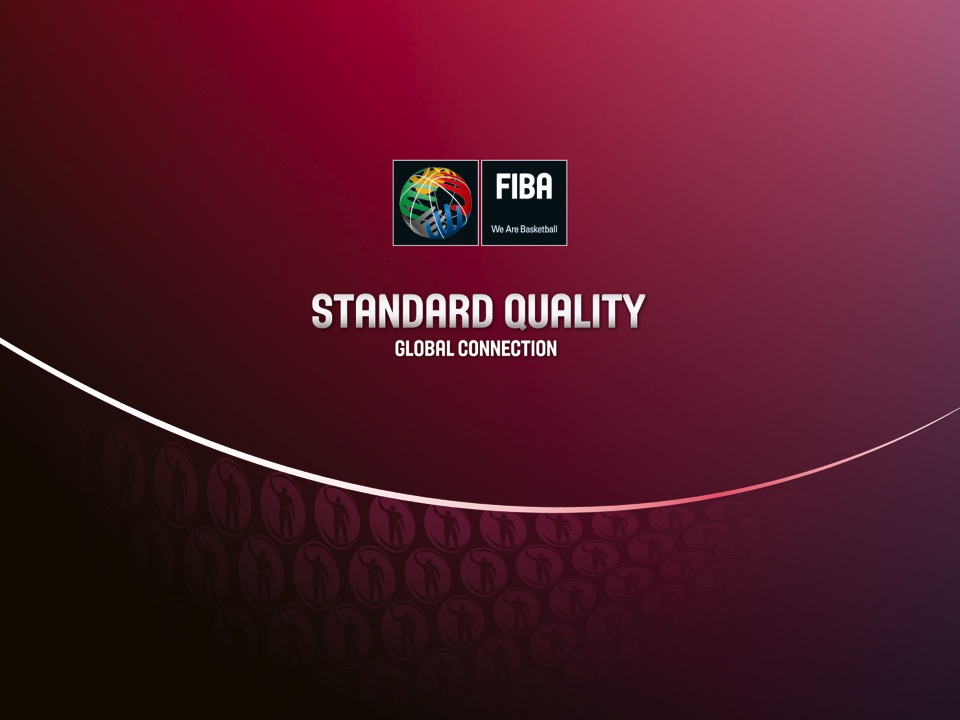 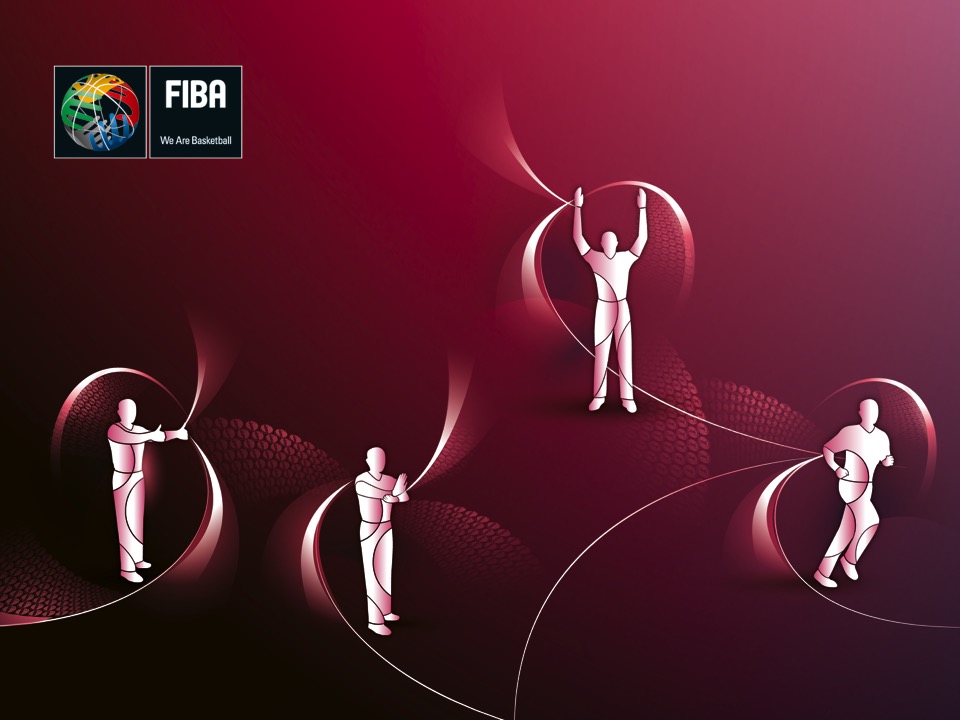 3PO BASIC
Part 1
3PO MECHANICS
There is one game,                               three referees,                                               but still only one officiating team.
modules
R3.0 	Introduction
R3.1	Court  Positions
R3.2	Jump Ball & Start of Period
TERMINOLOGY 1
HSB / page 187-188
TERMINOLOGY 2
HSB / page 187-188
TERMINOLOGY 3
HSB / page 187-188
TERMINOLOGY 4
HSB / page 187-188
Strong & weak side / ball & opposite side
HSB / page 188
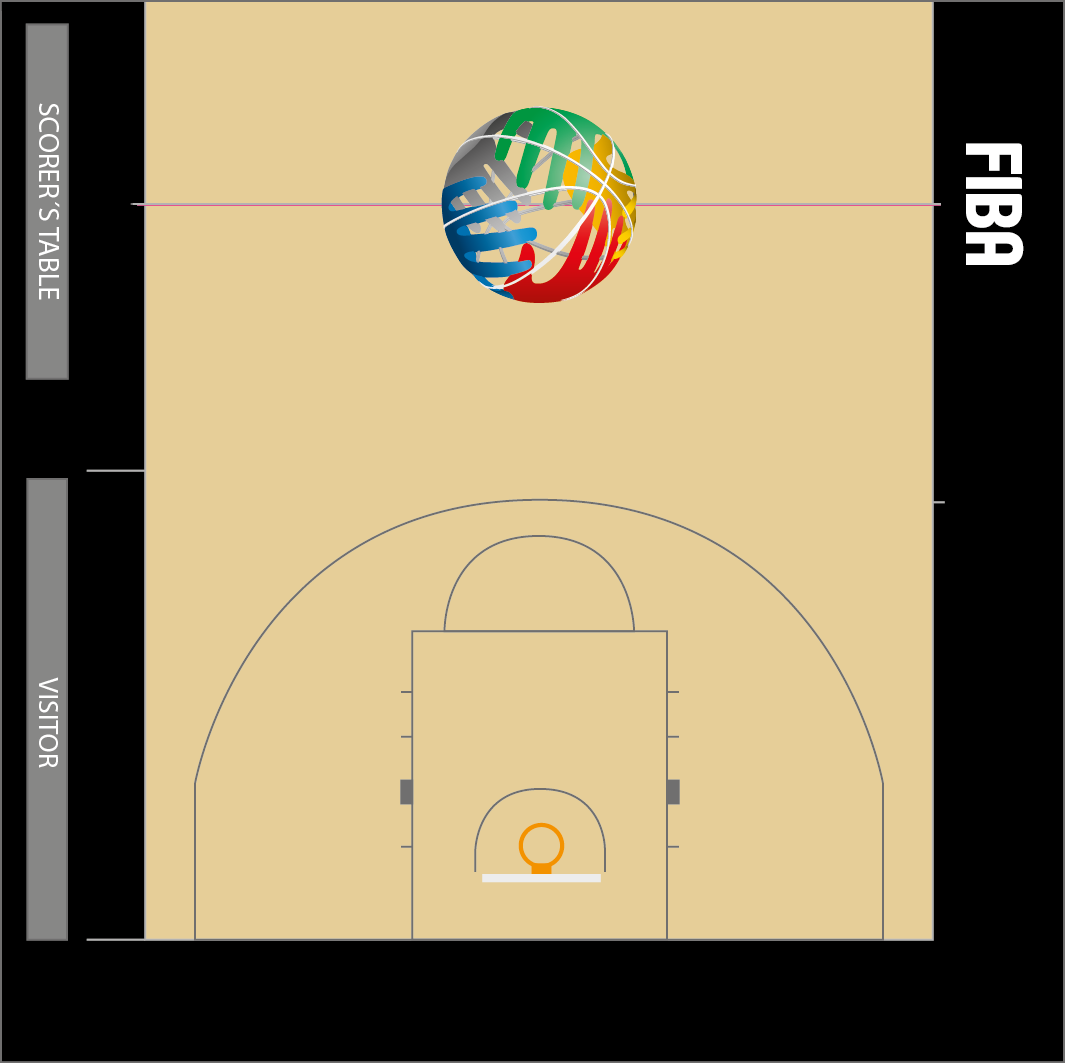 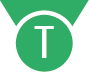 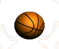 Opposite side
Ball side
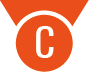 Strong side
Weak side
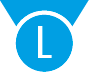 [Speaker Notes: FIBA
ME-11_L_time_distance_
stationary_referee defence
ME-15_Afrobasket_L+C_ distance and until end of action
ME-21_new L too slow in transition]
Strong & weak side / ball & opposite side
HSB / page 188
Two referees on the ball-side as much as possible. 
You will have secondary coverage when necessary.
Best angle for L&T to referee the play 
Primary action area (bus station) will be on ball-side
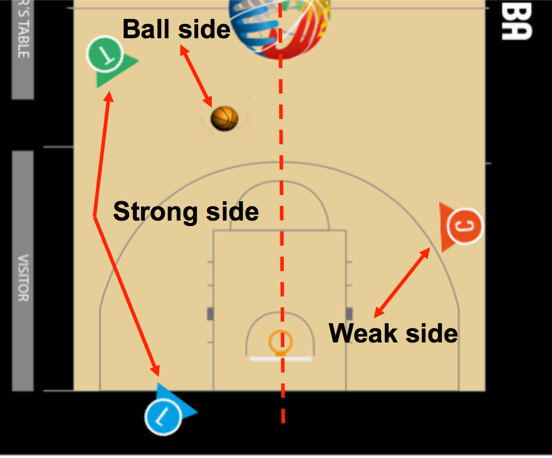 Action area
[Speaker Notes: FIBA
ME-11_L_time_distance_
stationary_referee defence
ME-15_Afrobasket_L+C_ distance and until end of action
ME-21_new L too slow in transition]
Court positioning / pre-game & halftime
HSB / page189
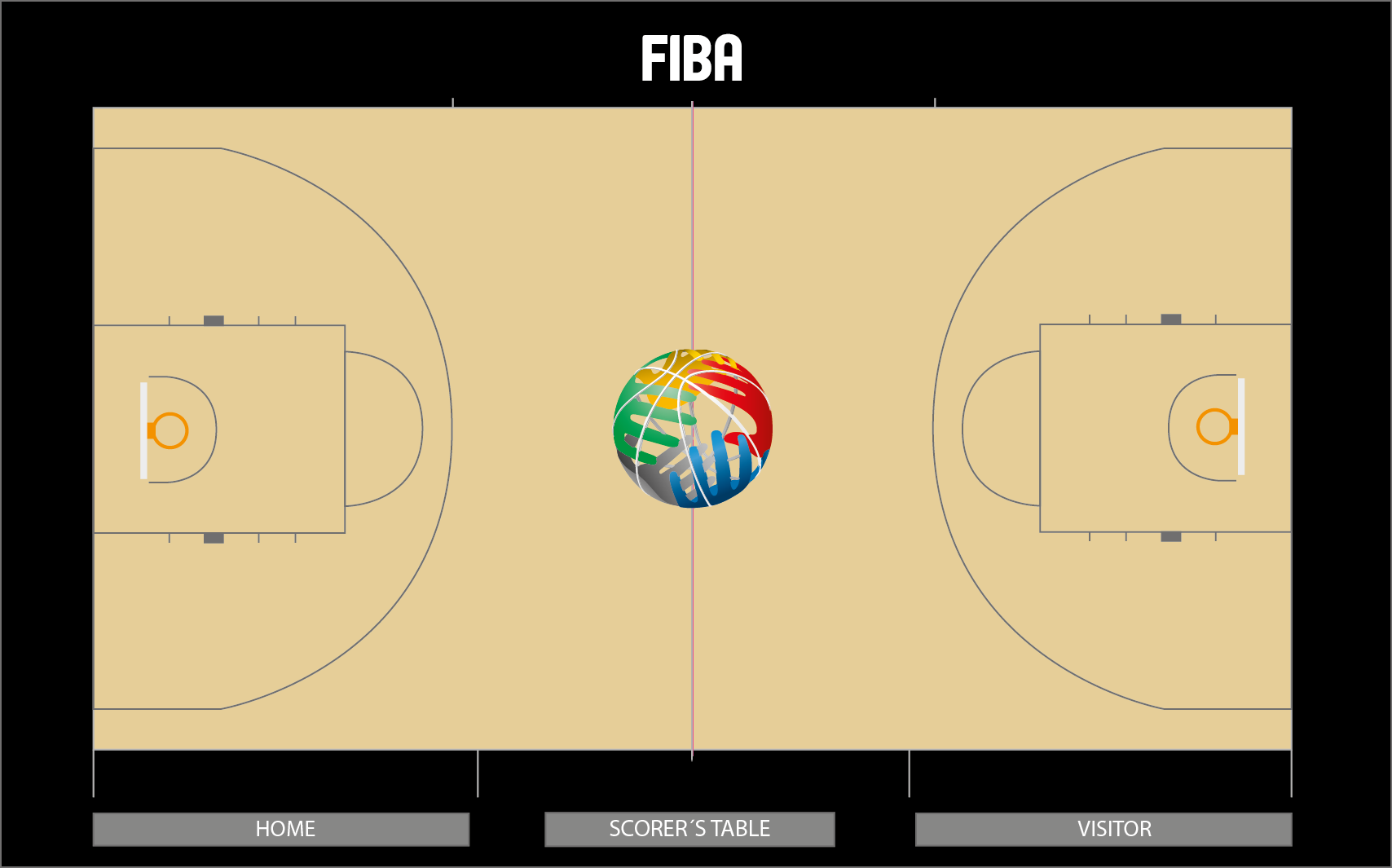 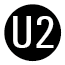 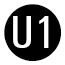 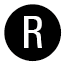 Court positioning / pre-game & halftime
HSB / page 189
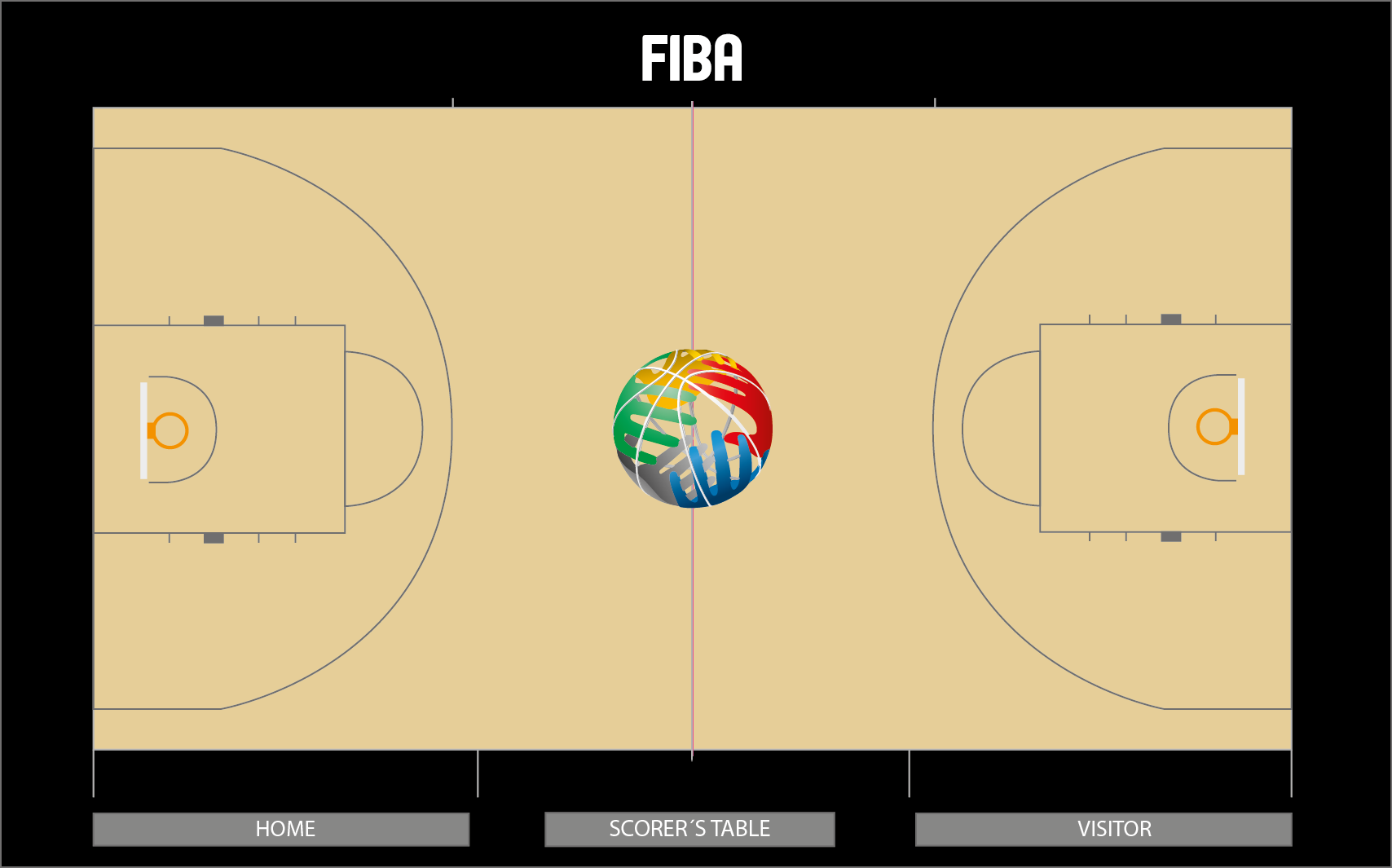 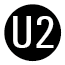 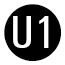 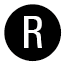 Optional: two referees are warming-up and one is observing teams
See: “Improve Your Game Warm-Up”
Court positions / time-outs 1
HSB / page 189
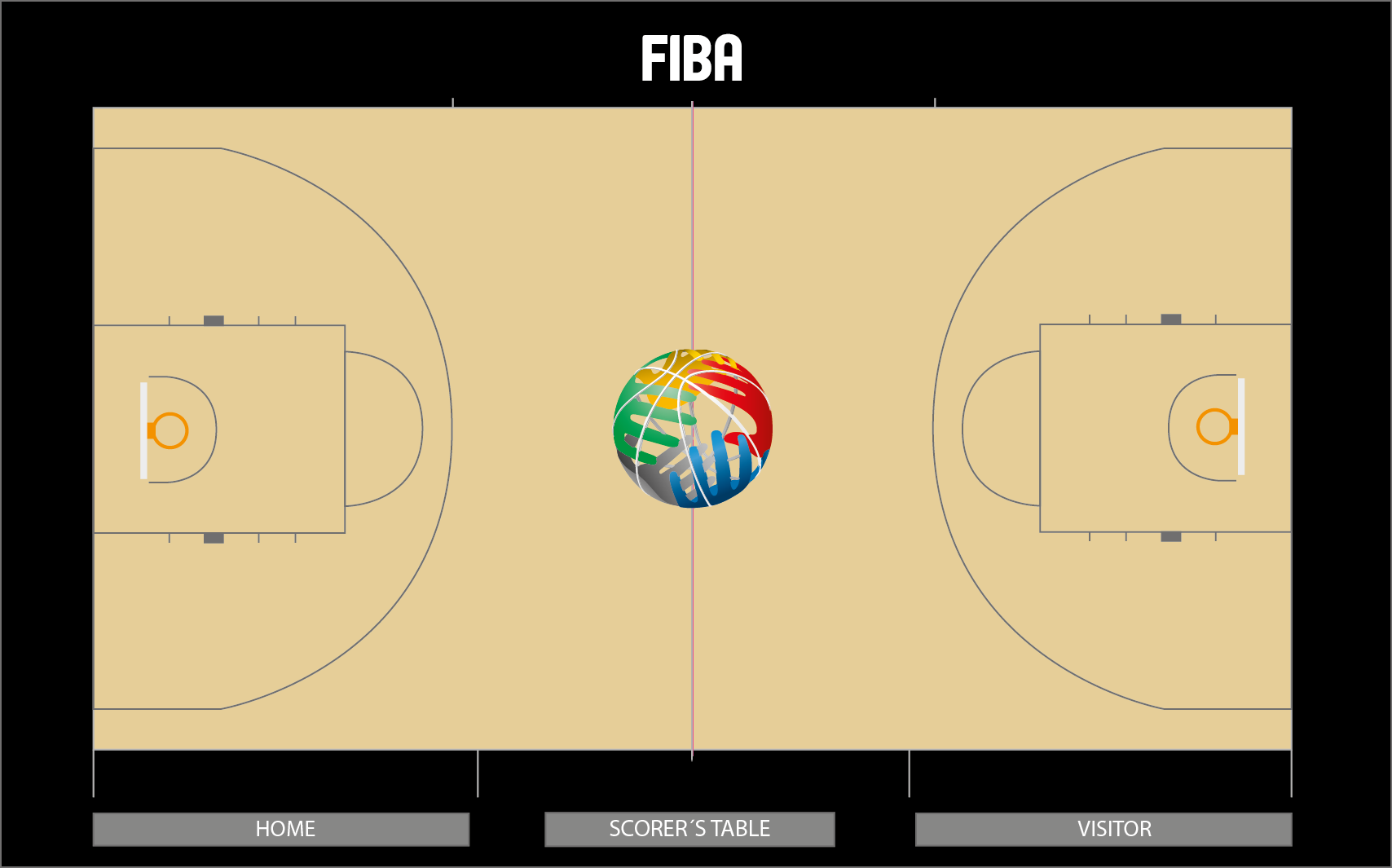 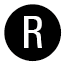 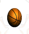 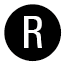 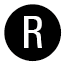 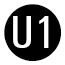 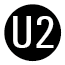 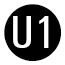 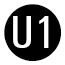 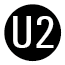 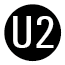 The three standard time-out positions – always in the opposite side.
Leave the ball where the game will be resumed.
Court positions / time-outs 2
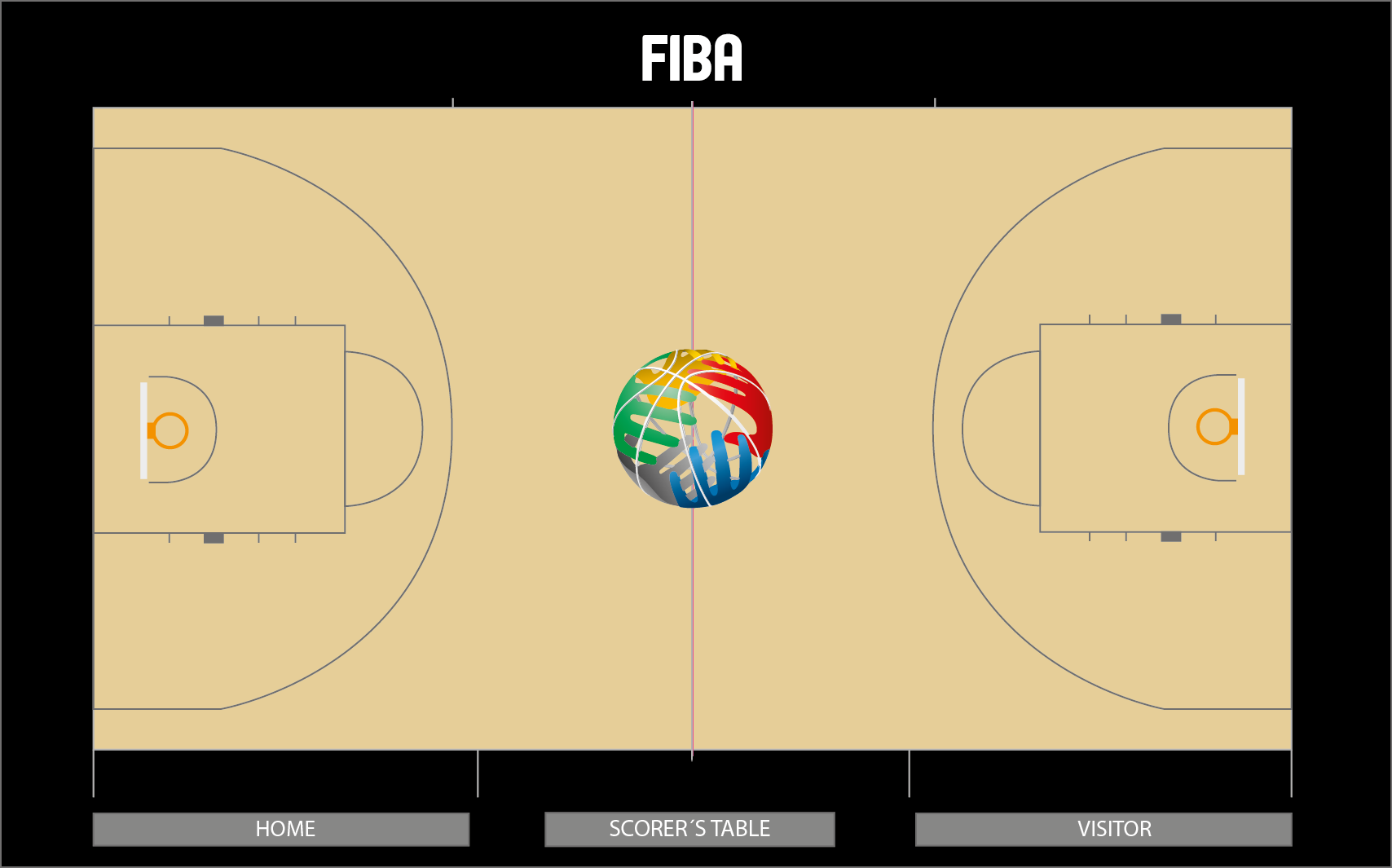 HSB / page 189
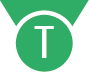 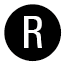 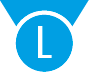 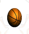 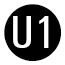 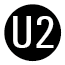 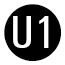 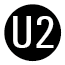 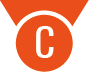 20 seconds before end of the time-outs – two referees move close to team bench areas in order to be ready to activate teams returning to the court at 50 seconds warning signal.
Court positioning / Opening Jumpball
HSB / page 190
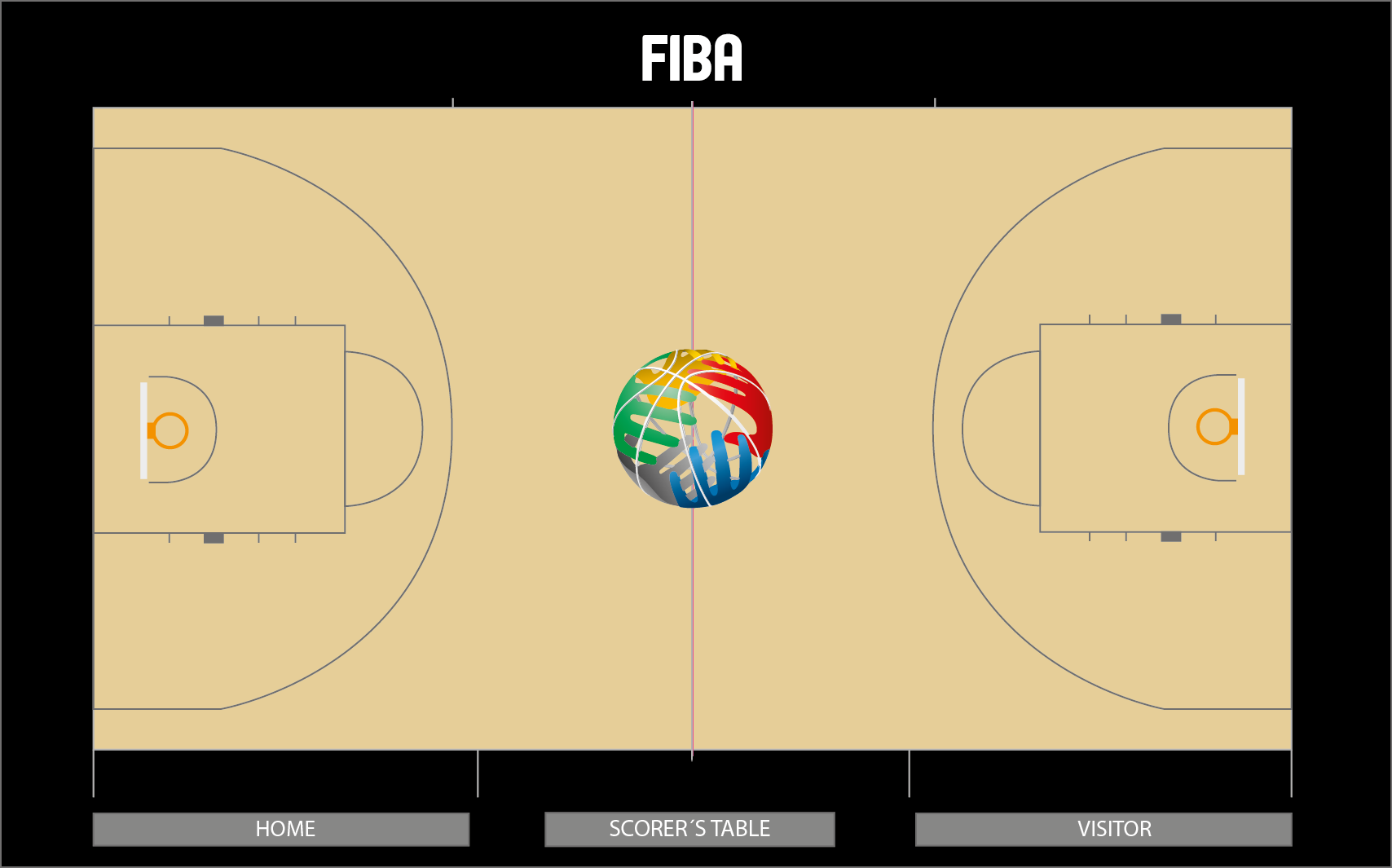 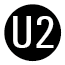 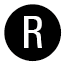 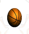 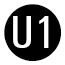 Jumpball – play goes to the right
HSB / page 191
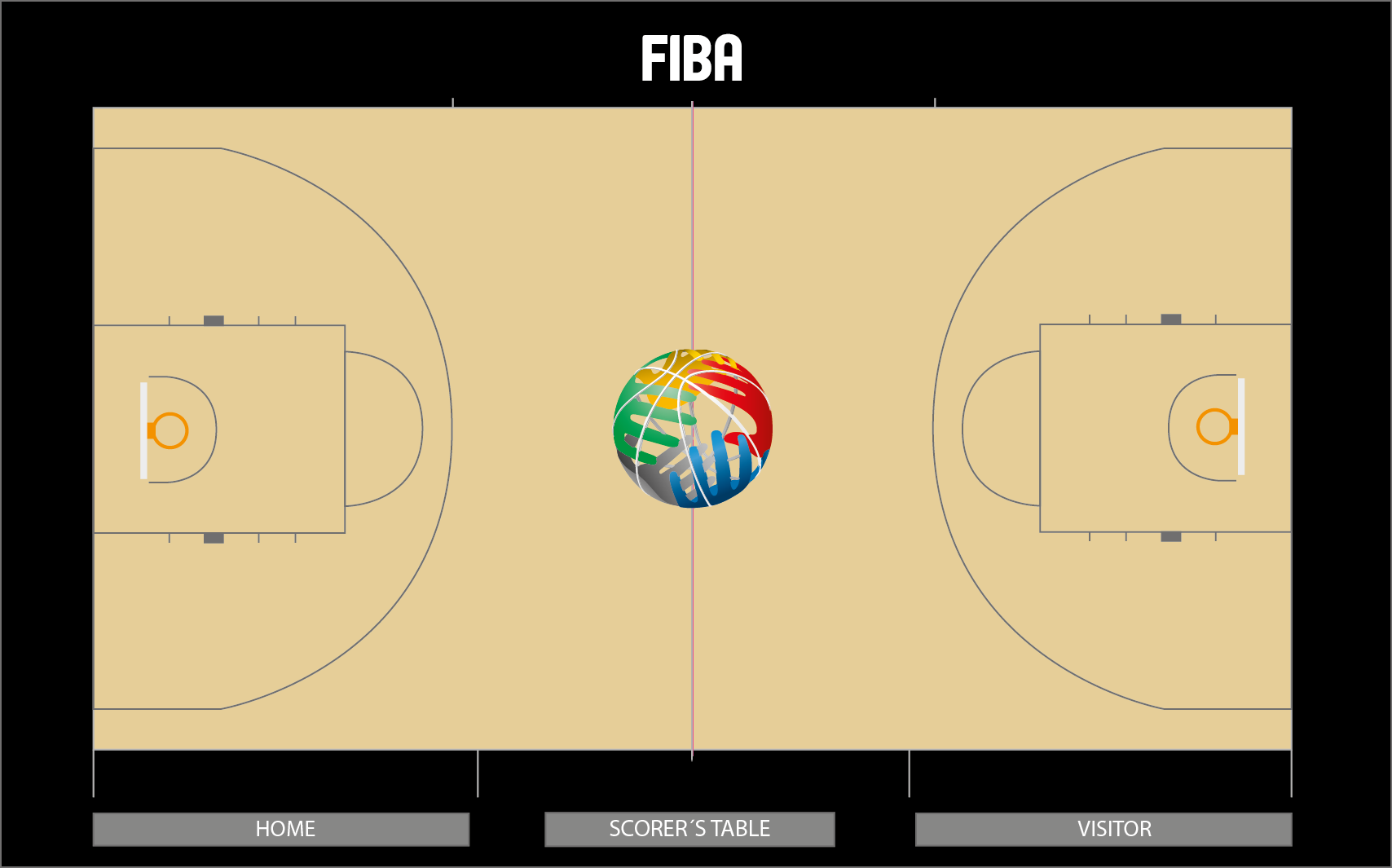 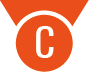 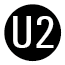 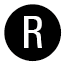 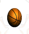 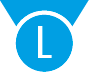 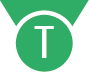 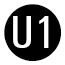 Jumpball – play goes to the left
HSB / page 191
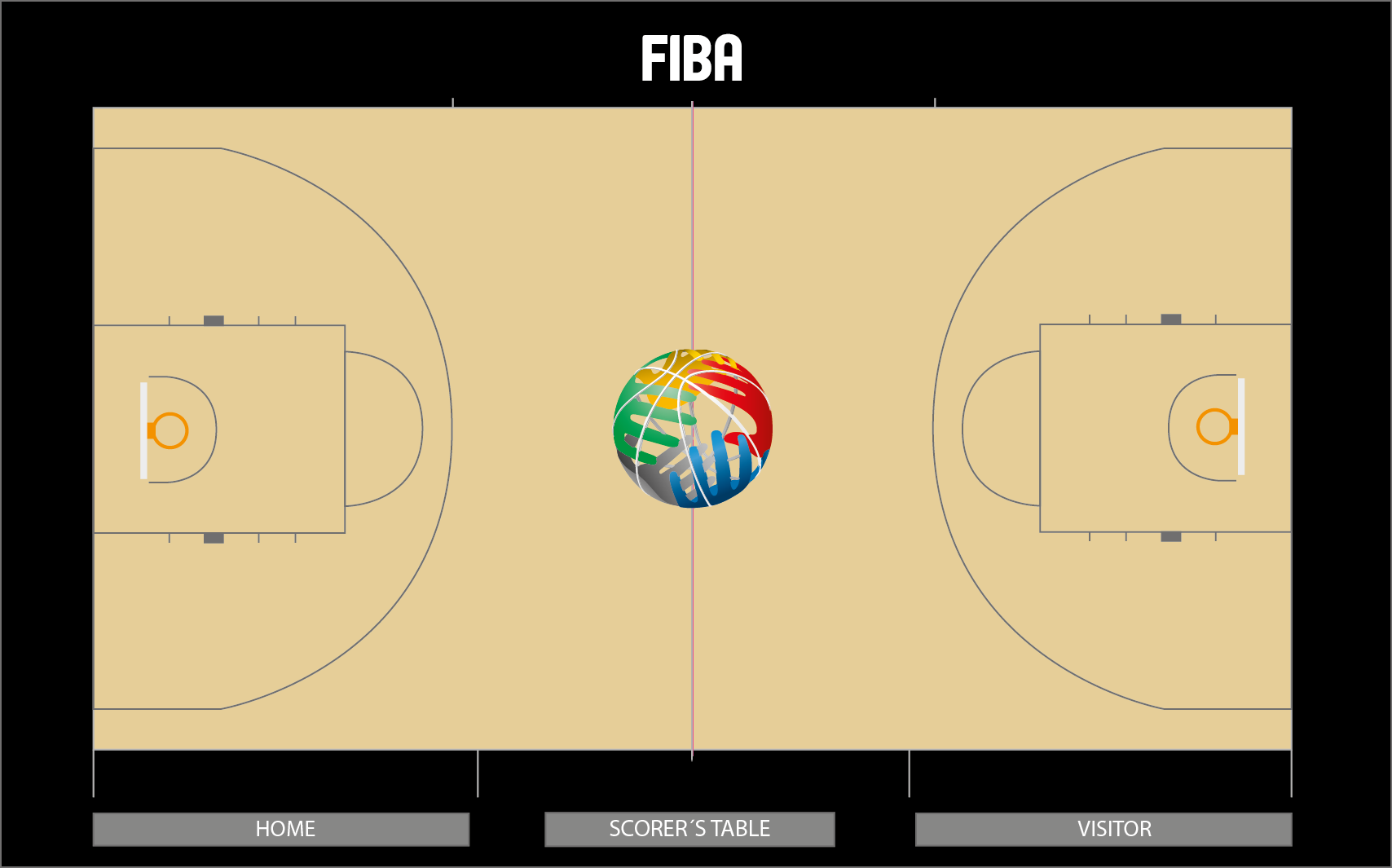 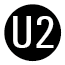 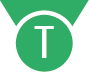 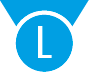 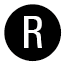 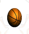 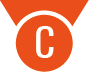 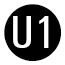 Start of the pEriod
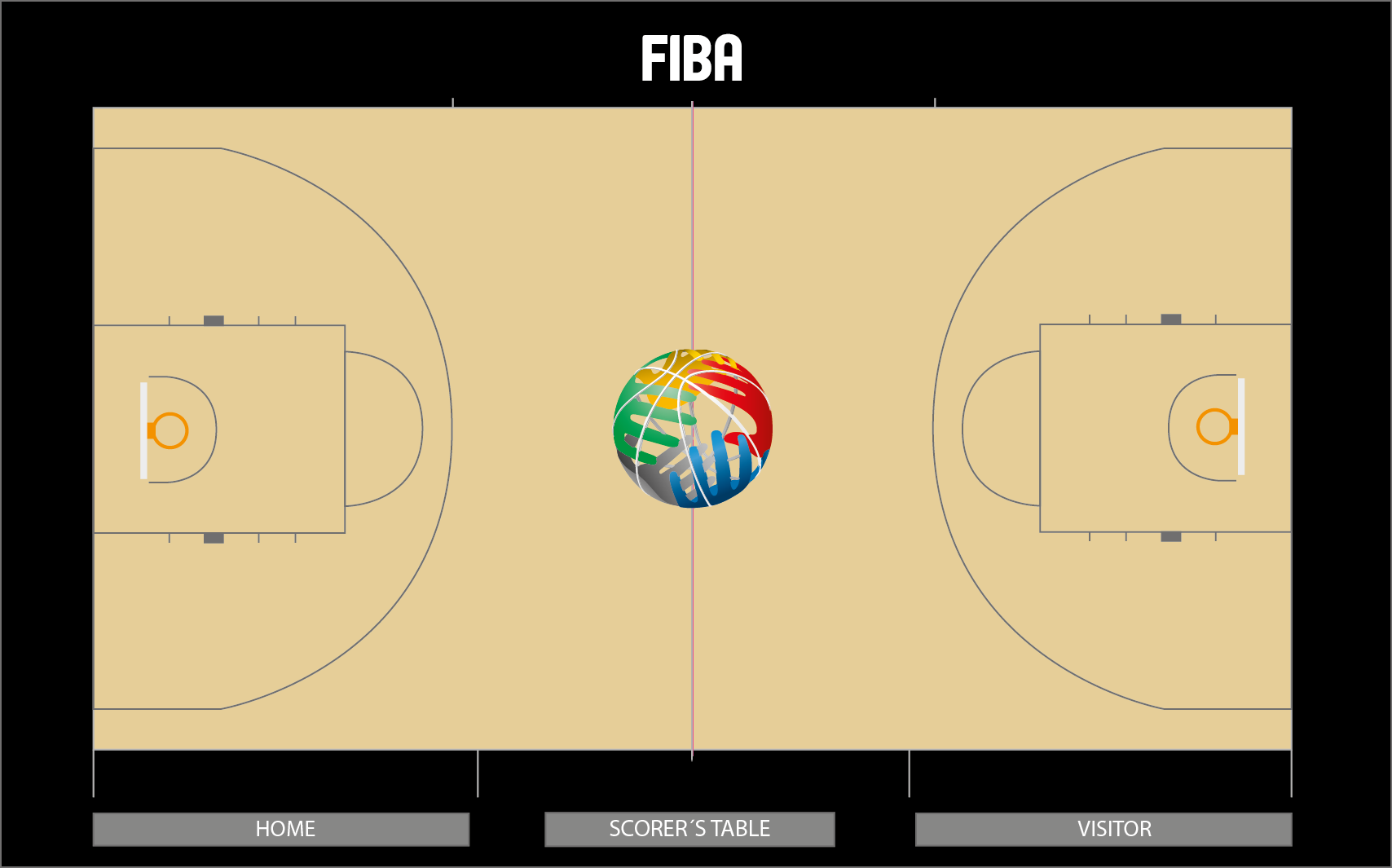 HSB / page 191
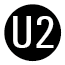 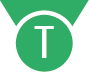 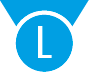 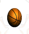 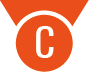 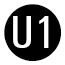 The Referee (Crew Chief) will always be the administering official for the throw-in  opposite-side to start the periods. U1 and U2 will place themselves either in L or C position.
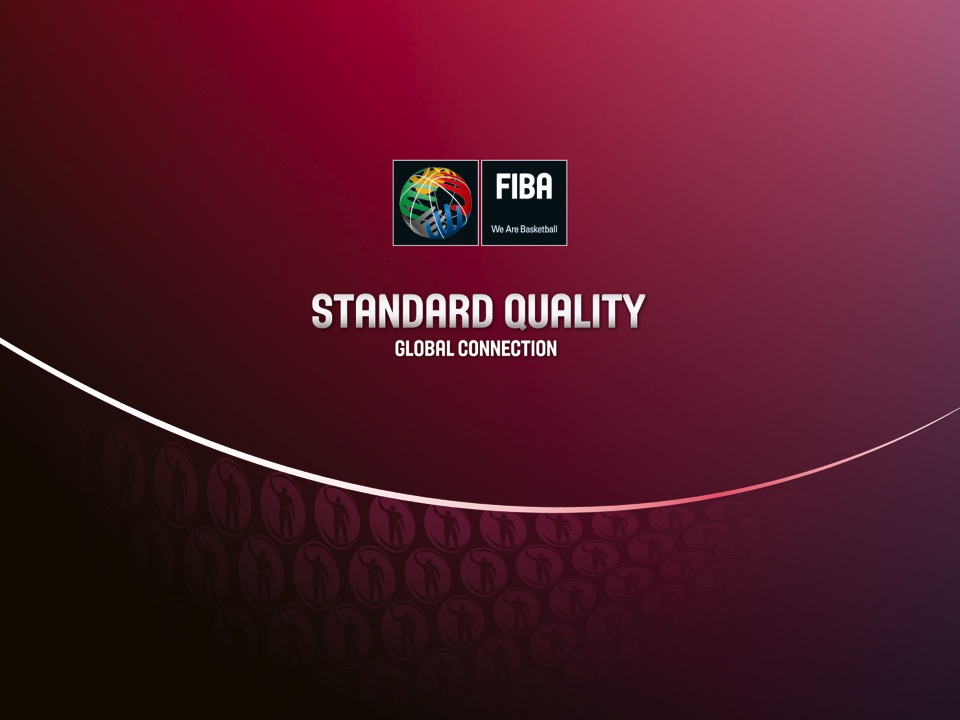